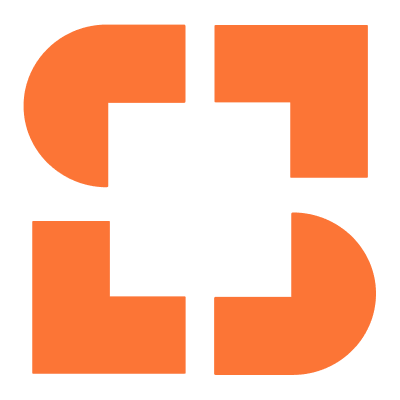 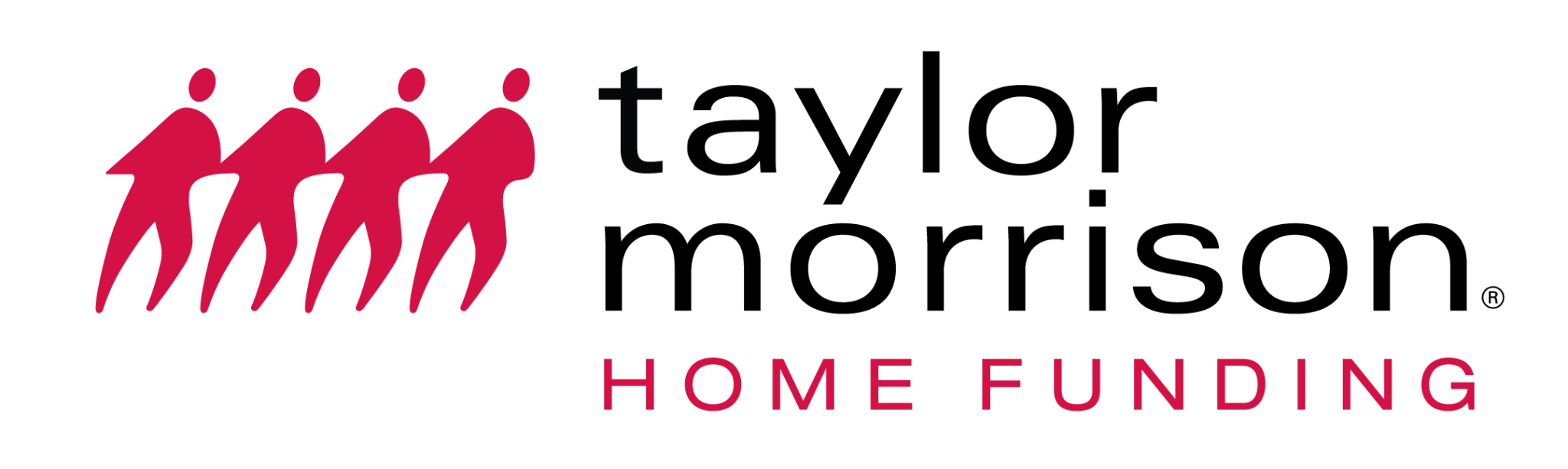 The Road to eClose Adoption
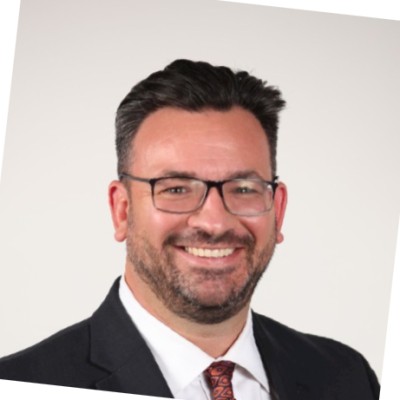 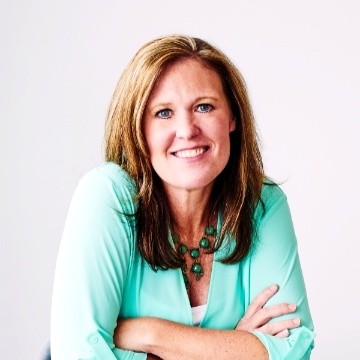 Jeff Henkel

SVP of Closing Fulfillment
Julia Peavy

Senior Implementation Manager
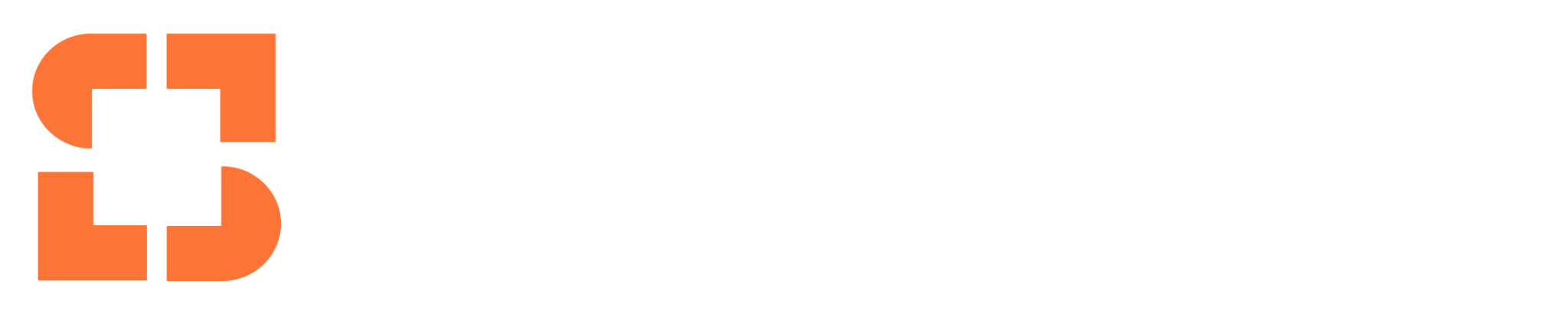 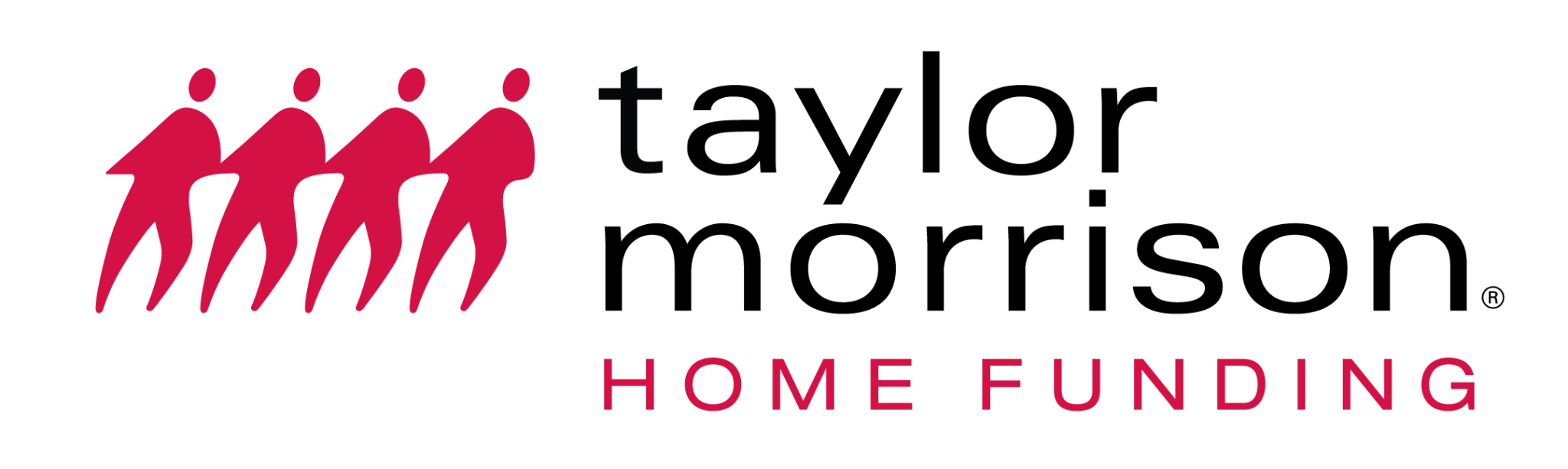 Today’s Agenda
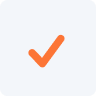 What is an eClosing?
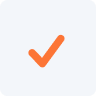 The current State of Adoption
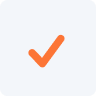 Lender Perspective - Taylor Morrison
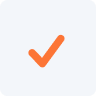 Where is the Industry headed?
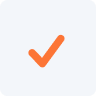 Questions and Resources
Closing Types
-
+
Improve borrower experience + Handle more loans + Improve process efficiencies
Hybrid
Wet
Full eClose
eSigning
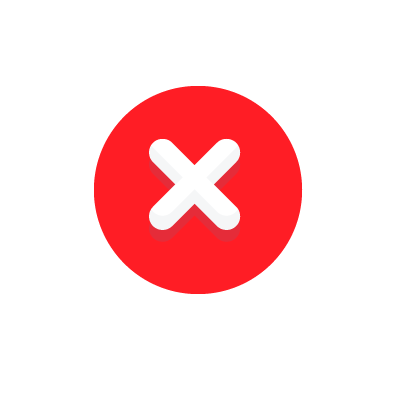 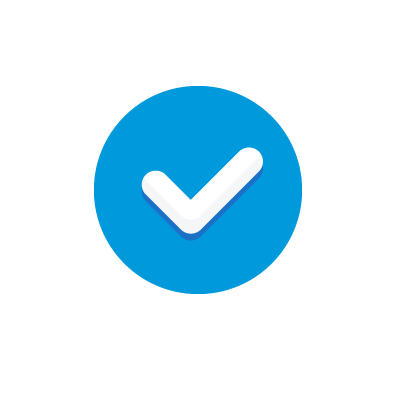 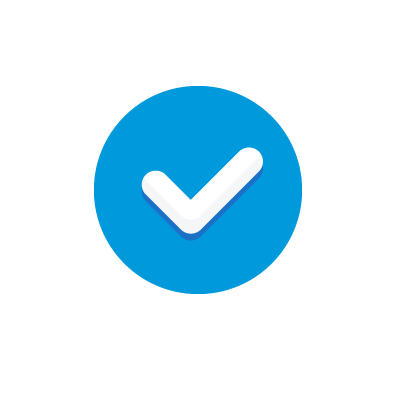 eNote
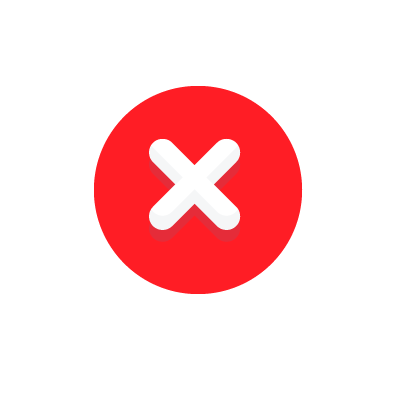 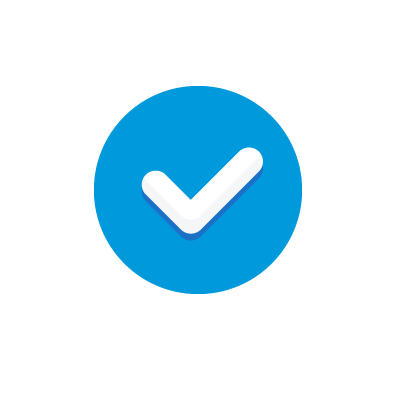 eNotarization
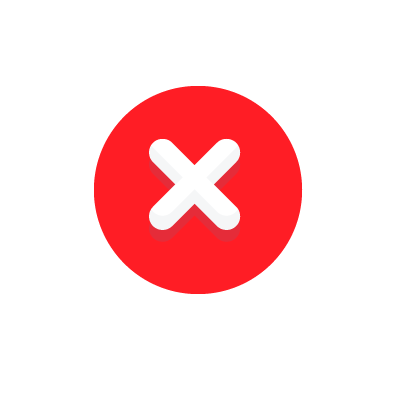 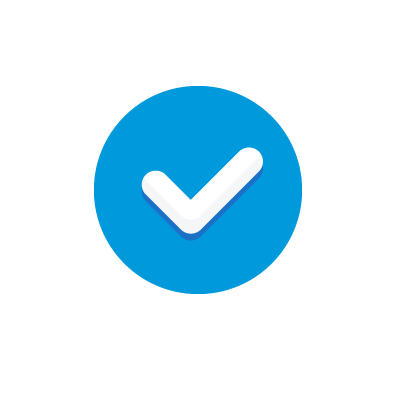 /
/
/
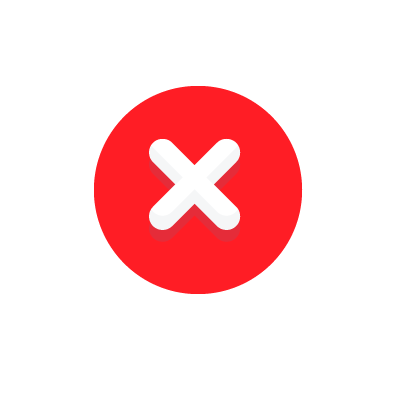 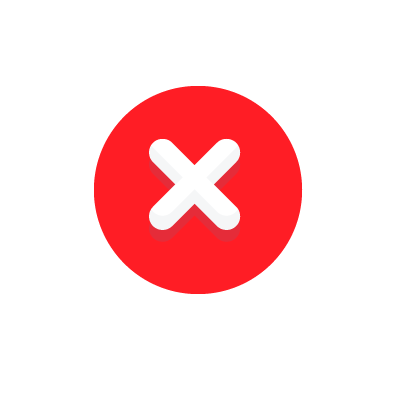 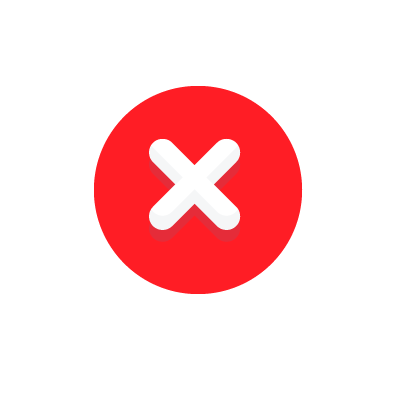 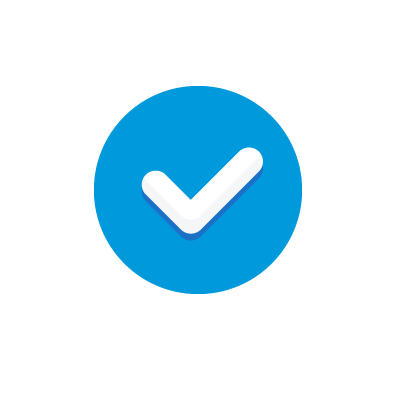 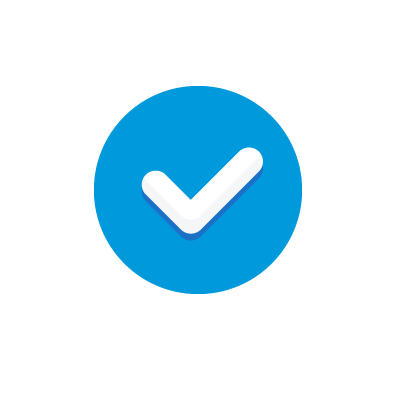 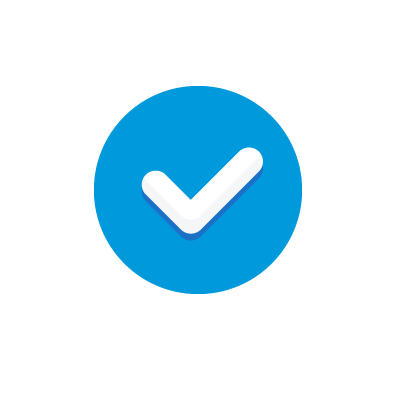 eRecording
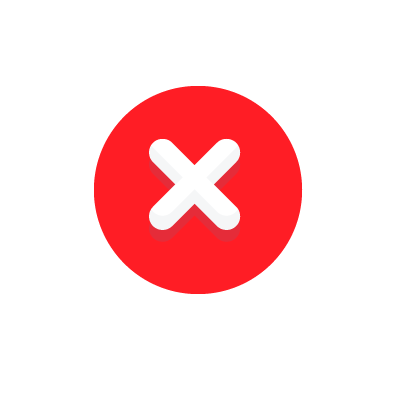 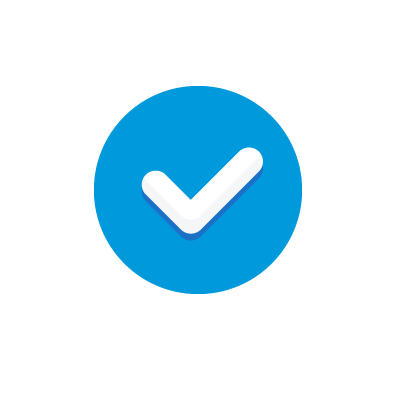 State of eClose Adoption
eNotes Registrations Per Year
592,596
462,671
127,358
8,307
5,220
16,950
2,372
2015
2016
2017
2018
2019
2020
2021
Source: MERSCORP Holdings, Inc.
State of eClose Adoption
Lender Benefits
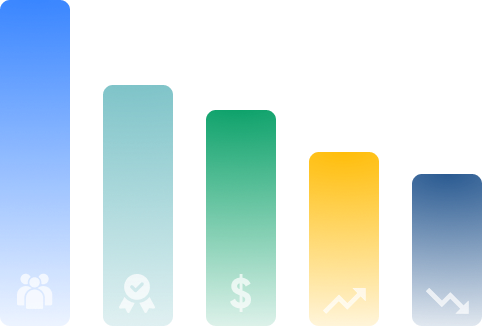 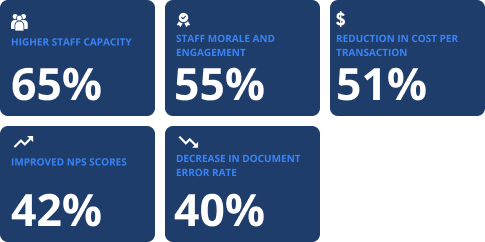 Meet the Lender
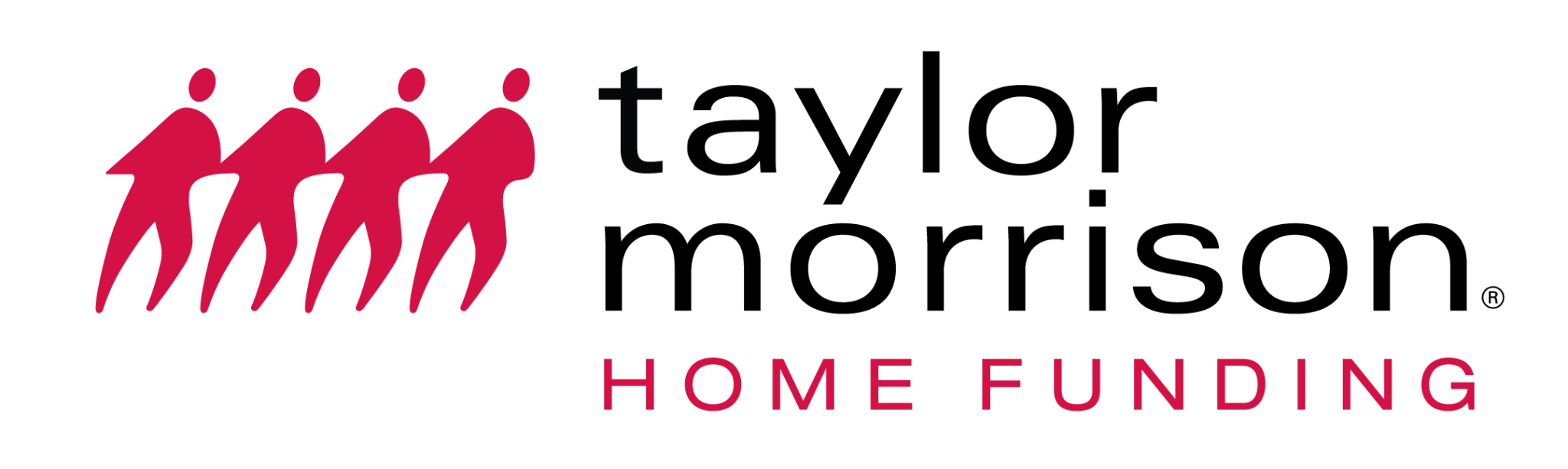 Meet the Lender
Digital Closing Results
94%
80%
100%
borrowers previewed their documents prior to the closing
loan closings eligible to eSign
closings on platform
Q&A
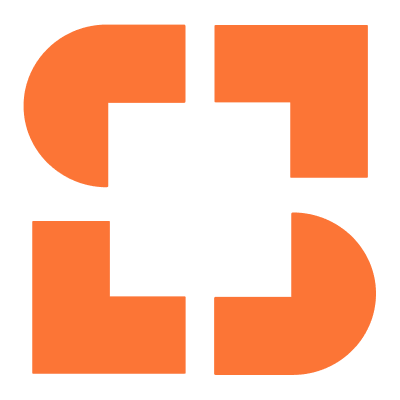 To learn more our State of Adoption Research, visit: https://www.snapdocs.com/resource-center/infographic-state-of-digital-mortgage-closing-adoption

To learn more Taylor Morrison’s eClosing journey, visit: https://www.snapdocs.com/resource-center/customer-stories-taylor-morrison